Муниципальное бюджетное дошкольное образовательное учреждение детский сад общеразвивающего вида №8
Презентация 
«Знакомство с городским транспортом»
(Старшая и подготовительная группы)
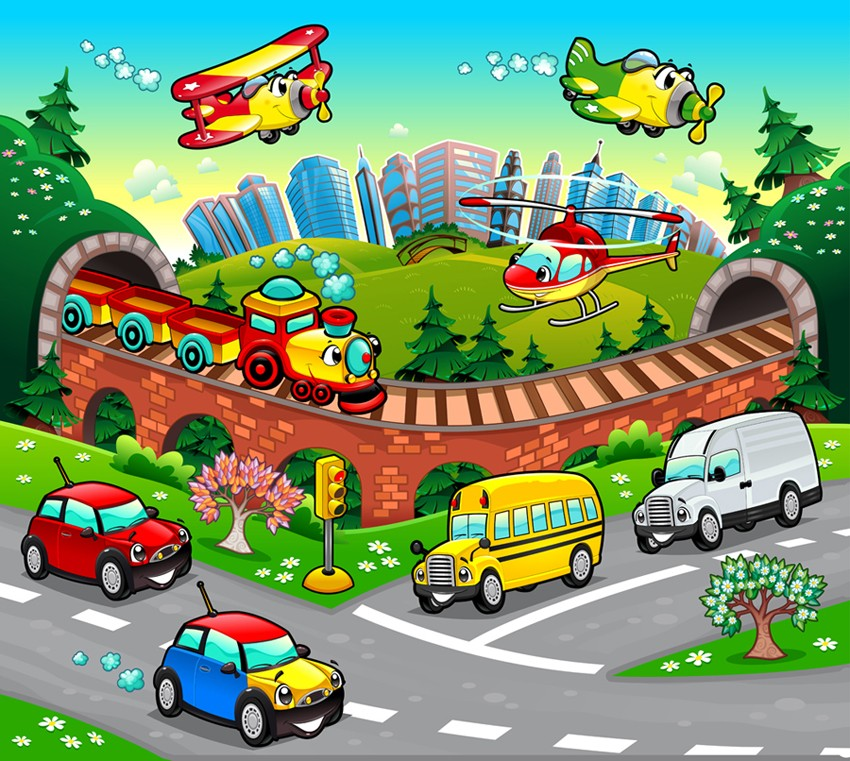 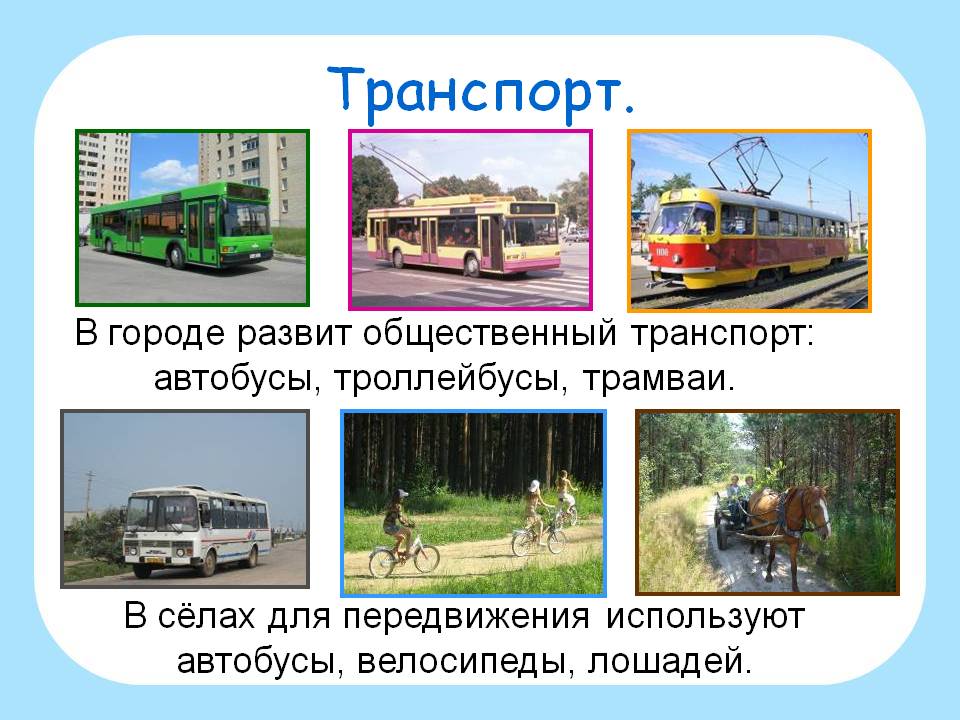 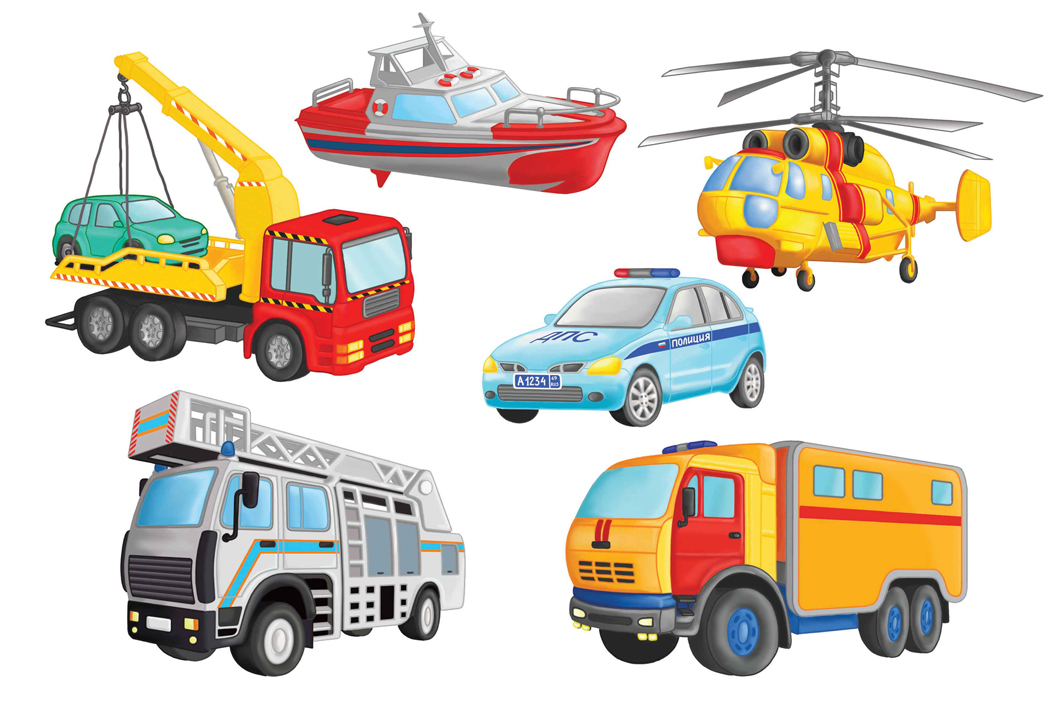 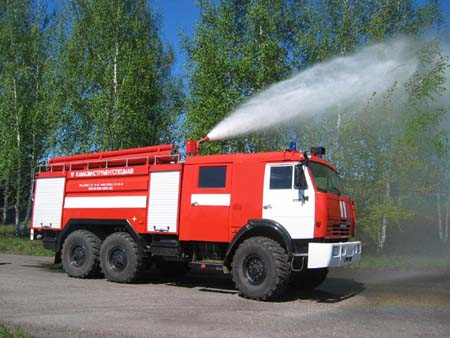 Пожарные машины по первому зову мчатся на помощь- едут тушить пожар.
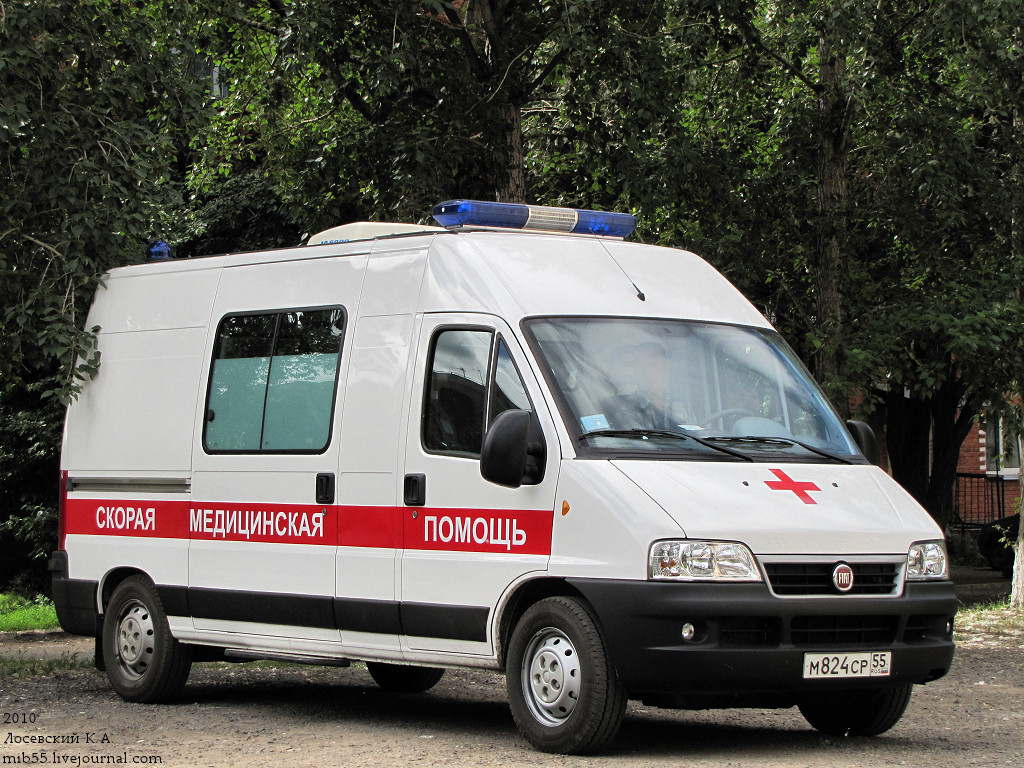 Спешит к больному Скорая Помощь
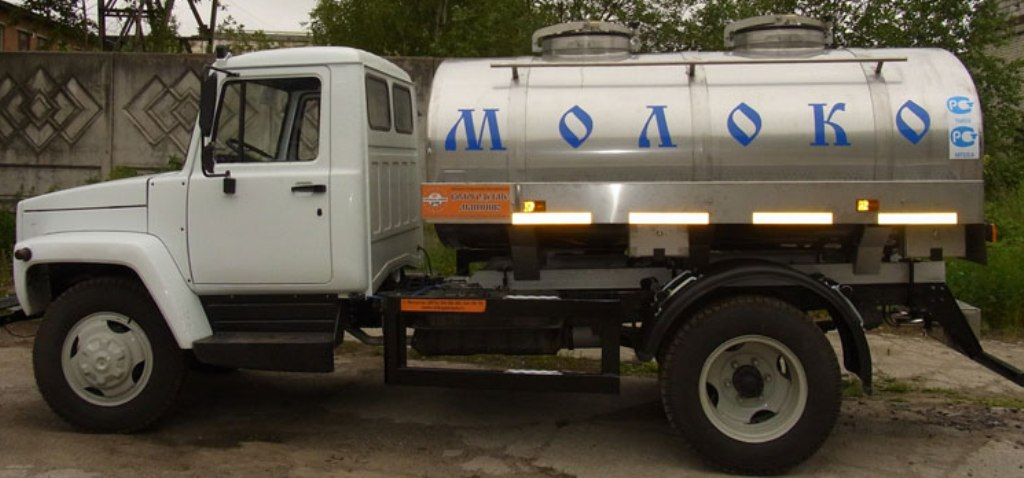 Грузовые машины
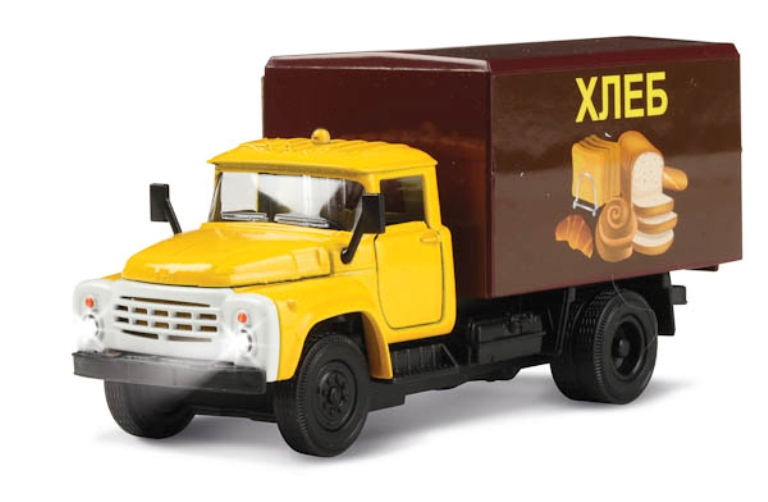 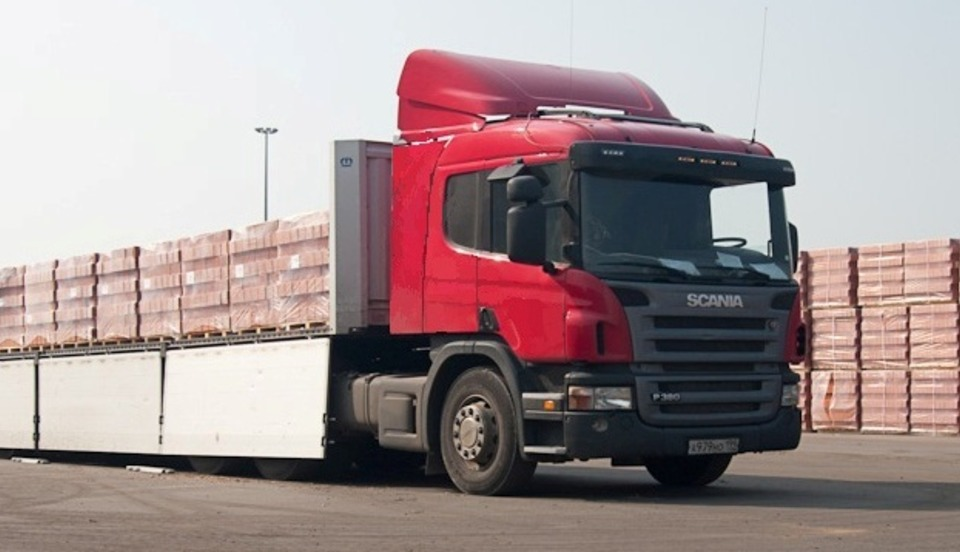 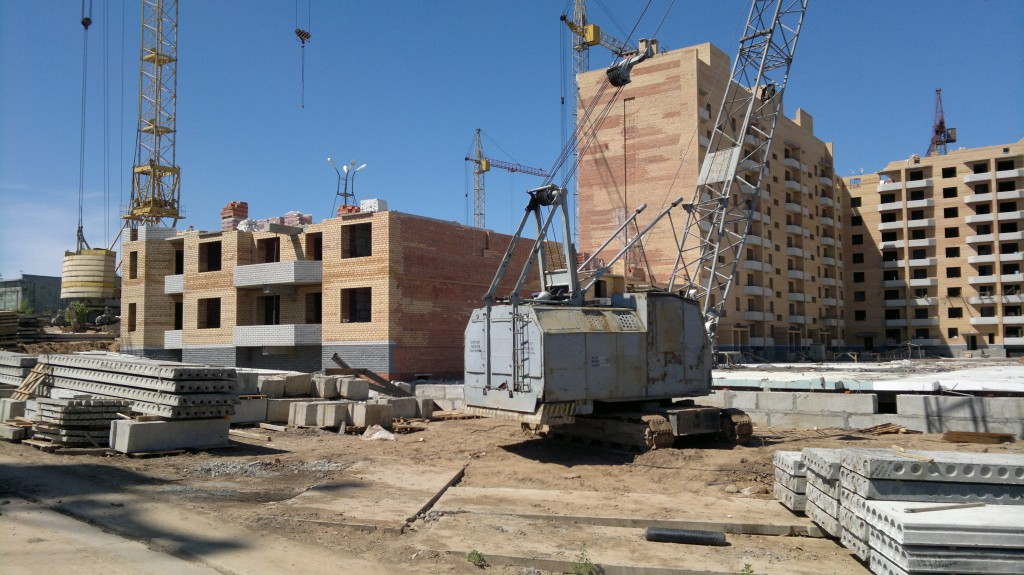 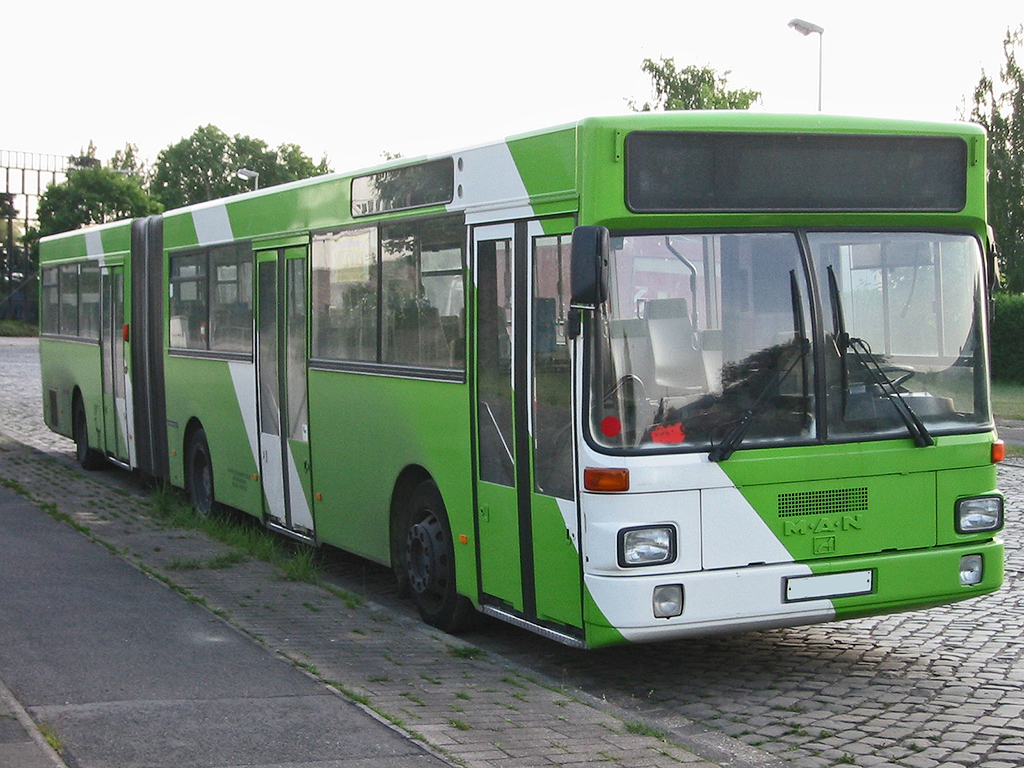 Пассажирские автомобили
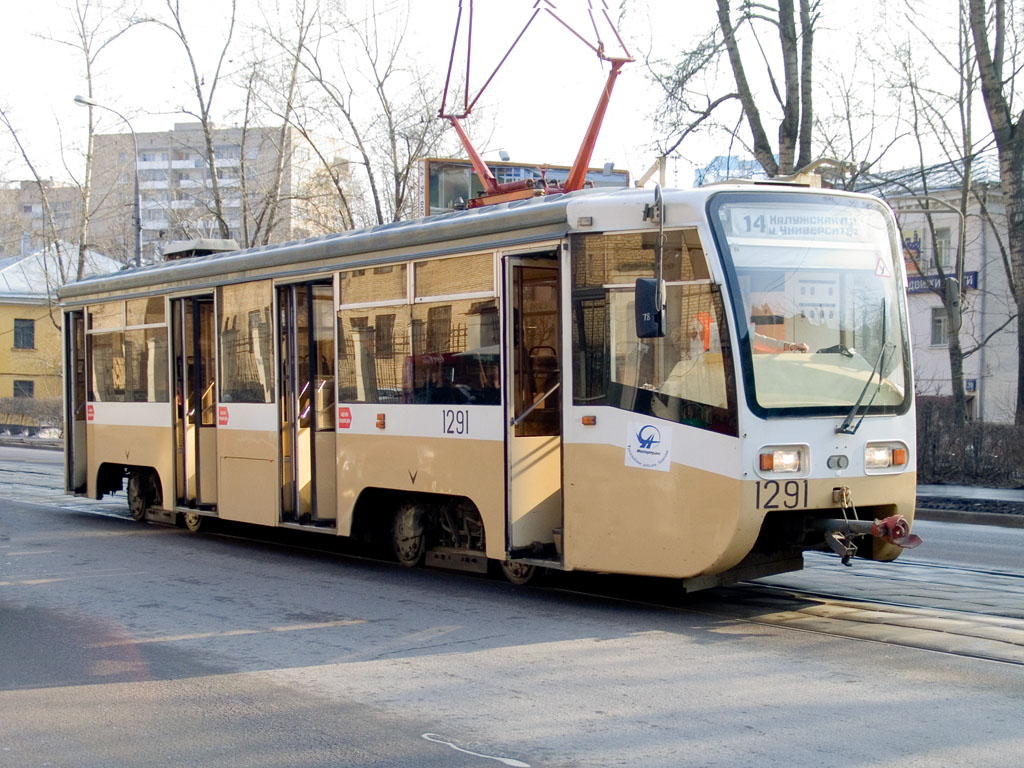 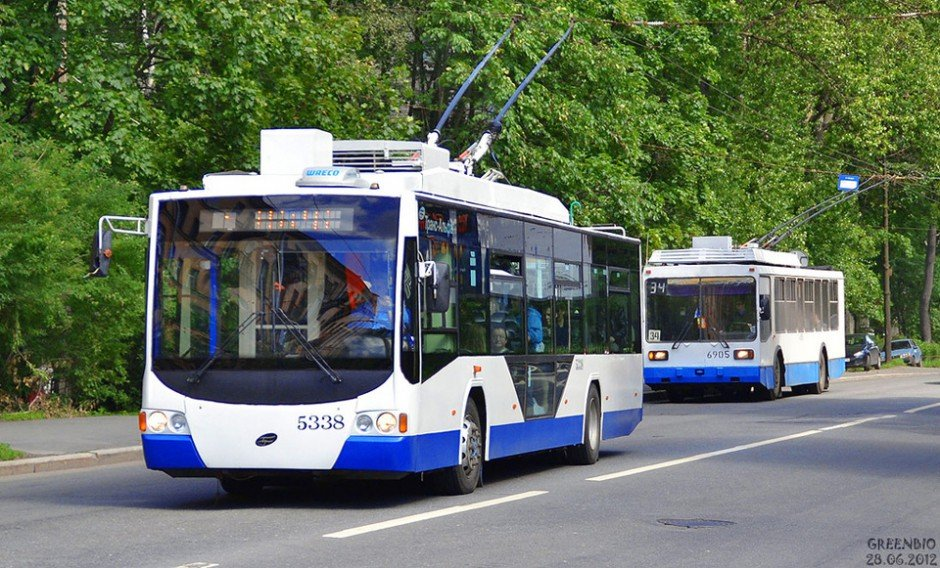 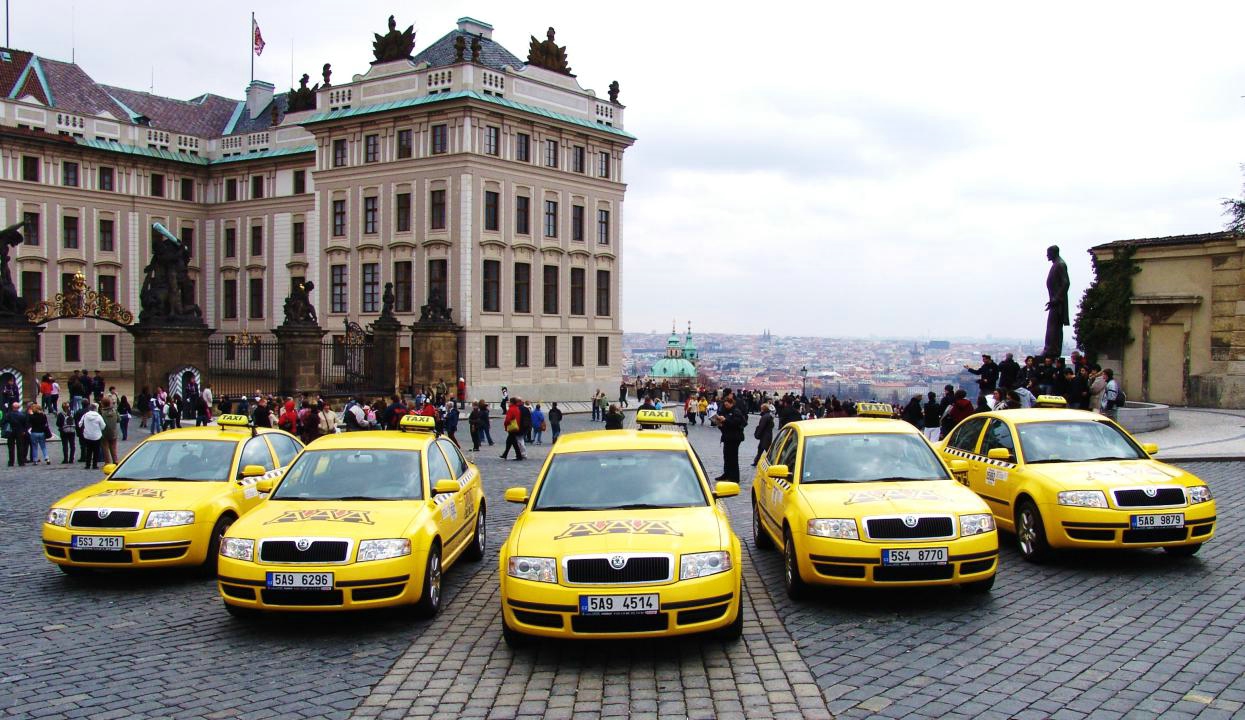 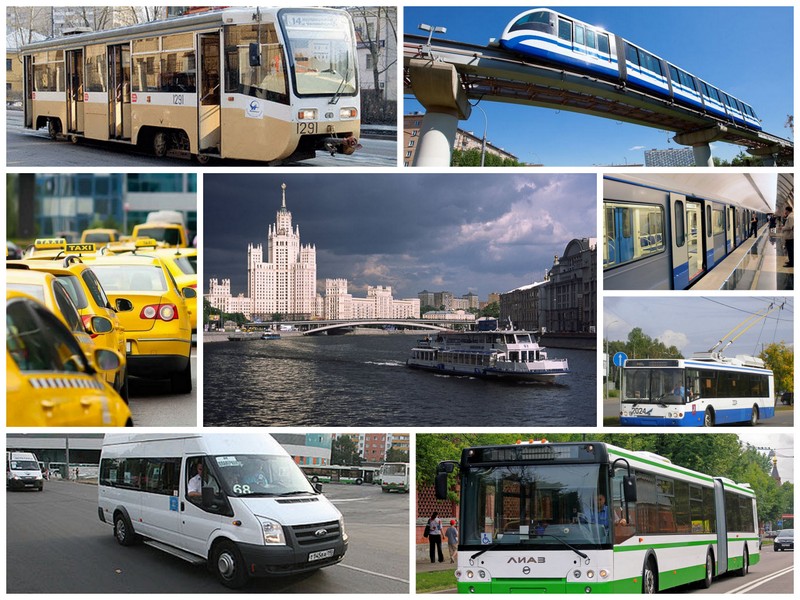 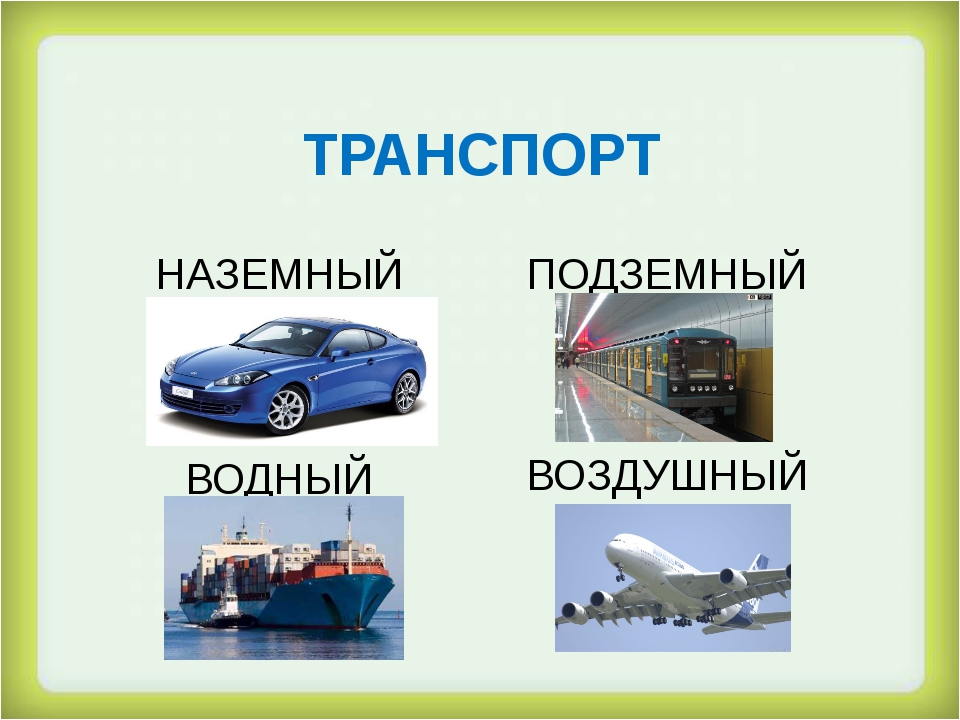